Miejski Ośrodek Pomocy Społecznej w Łodzi
PROGRAMWSPIERANIA RODZINY W ŁODZINA LATA  2021 – 2023-PROJEKT-
Zarządzenie Nr 5681/VIII/20 Prezydenta Miasta Łodzi z dnia 19 listopada 2020 r. w sprawie przeprowadzenia konsultacji społecznych dotyczących projektu „Programu Wspierania Rodziny w Łodzi na lata 2021-2023
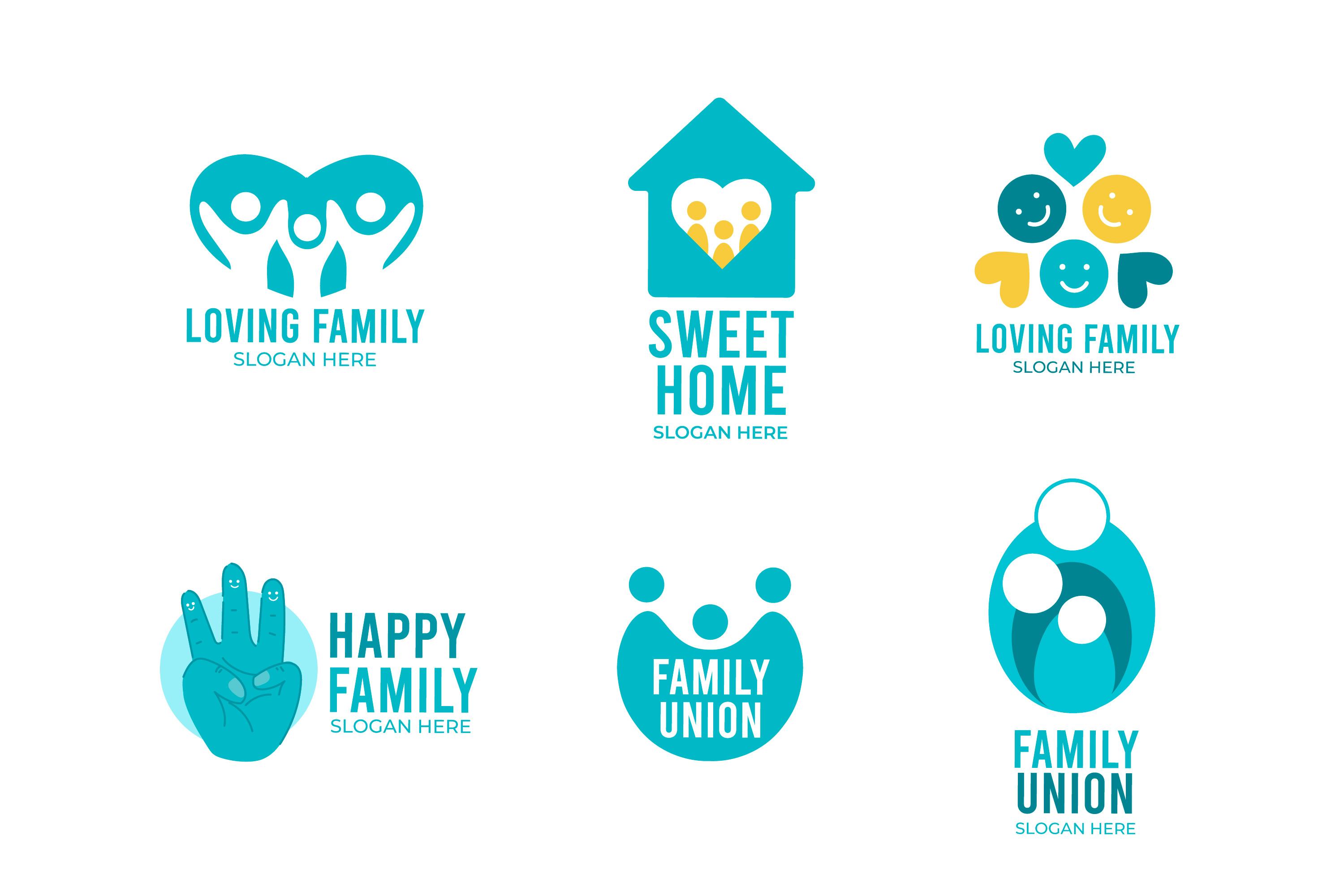 Program zawiera propozycje działań organizacji i instytucji działających na terenie miasta dla rodzin
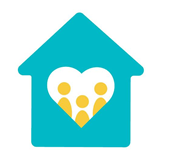 Jeśli możesz wesprzeć łódzkie rodzinylub masz pomysł jak pomóc rodzinom w wypełnianiu roli opiekuńczo-wychowawczejWeź udział w konsultacjach społecznych Projektu Programu Wspierania Rodziny w łodzi na lata 2021-2023 W terminieod 27 listopada 2020 r. Do 10 grudnia 2020 r.Zgłoszenia wyłącznie na formularzu konsultacyjnym
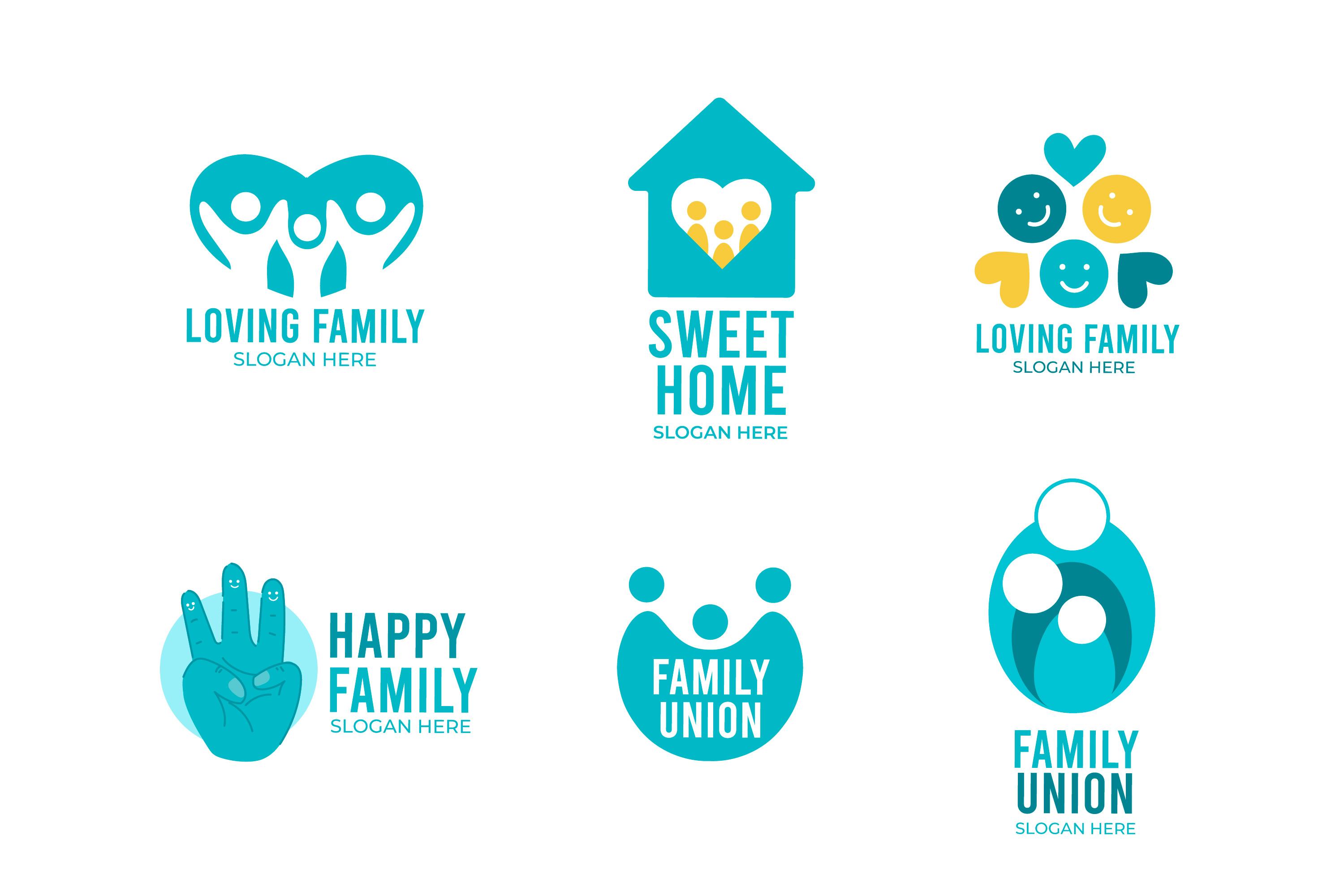 Gdzie pobrać formularz konsultacyjny:
Na stronie Biuletynu Informacji Publicznej UMŁ
Na stronie internetowej UMŁ
W siedzibie Miejskiego Ośrodka pomocy społecznej w Łodzi przy 
   ul. Kilińskiego 102/102a –   sekretariat
Jeśli masz pytania zadzwoń pod 
    nr telefonu: 042 685 43 51
lub napisz mail na adres:
    wkn@mops.lodz.pl
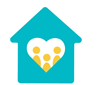 Gdzie złożyć formularz konsultacyjny:
W siedzibie Miejskiego Ośrodka Pomocy Społecznej w Łodzi przy ul. Kilińskiego 102/102a – wrzutnia w portierni
Wysłać drogą korespondencyjną na adres: Miejski Ośrodek Pomocy Społecznej w Łodzi, ul. Kilińskiego 102/102a, 90-012 Łódź
Przesłać drogą elektroniczną na adres: wkn@mops.lodz.pl
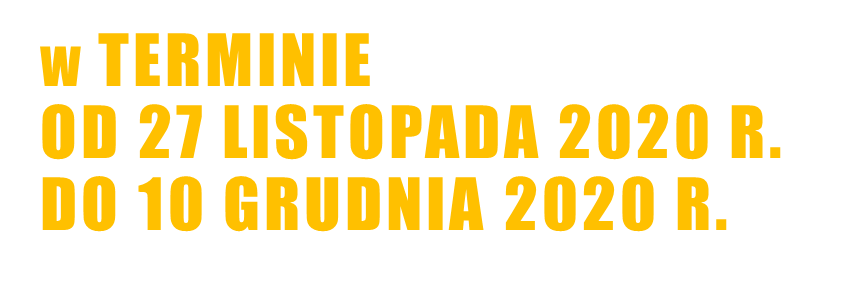 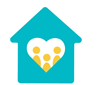 Miejski Ośrodek Pomocy Społecznej w Łodzi